Selection and Evaluation of Goats
Objectives
List selection priorities of market and breeding goats in order of importance
Evaluate selection priorities of market and breeding goats
Understand the purpose of market and breeding goats selection
Goats
Market
Breeding
Bucks
Does
Market Goats
Priorities
 Muscle
 Correctness of finish
 Growth/Weight
 Skeletal Correctness
 Balance and Eye Appeal
Market Goats
Muscle Indicators
 Forearm
 Rack
 Loin
 Hip
 Leg
 Base Width
Market Goats
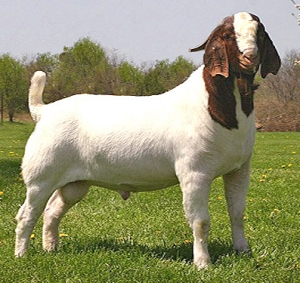 Market Goats
Finish Indicators
 Breast/Chest Plate
 Forerib
 Over Ribs
 Flank
Market Goats
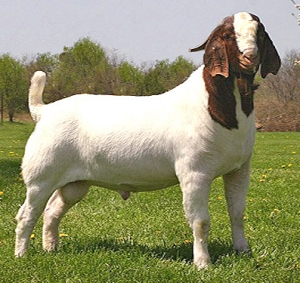 Market Goats
Growth Indicators
 Length of cannon bone
 Height at top of shoulders
 Length of body
 Weight
Market Goats
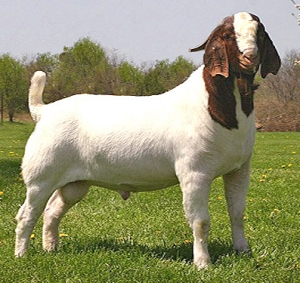 Market Goats
Skeletal Correctness
 Proper angle to shoulder and knee
 Appropriate set to pastern
 Levelness of top and dock set
 Square set from hock to ground from behind
 Heaviness of structure
Market Goats
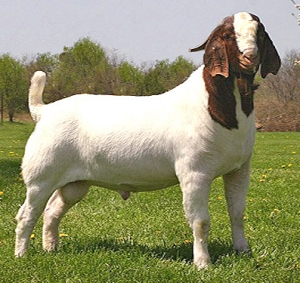 Market Goats
Balance and Eye Appeal
 Similar to other species
 Proportional
 Trim chested
 Length and smoothness of front end
 Level topline and square hip
 Attractive rib design
Market Goats
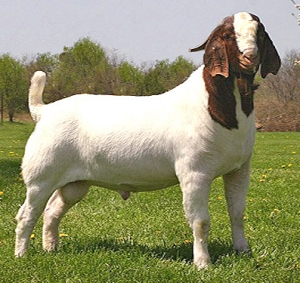 Breeding Goats
Priorities
 Growth and Performance
 Functionality
 Balance and Eye Appeal
 Muscle
Breeding Goats
Growth and Performance
 An extremely important factor
 Ability to offer future growth
 Length of cannon bone and face
 Length of body
Breeding Goats
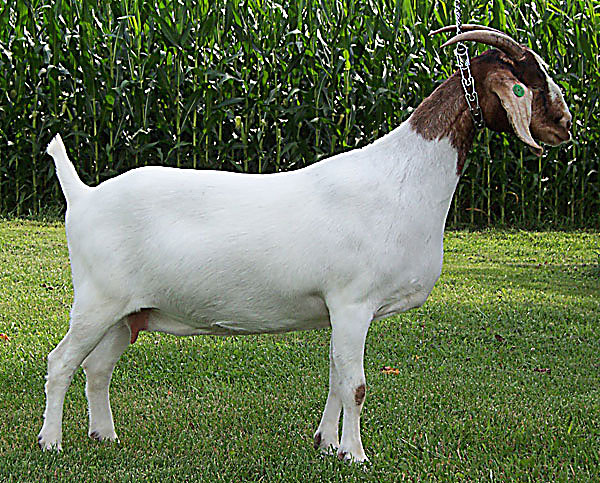 Breeding Goats
Functionality
 Similar to breeding cattle
 Rib
 Structural correctness
 Pasterns
 Length of stride
Breeding Goats
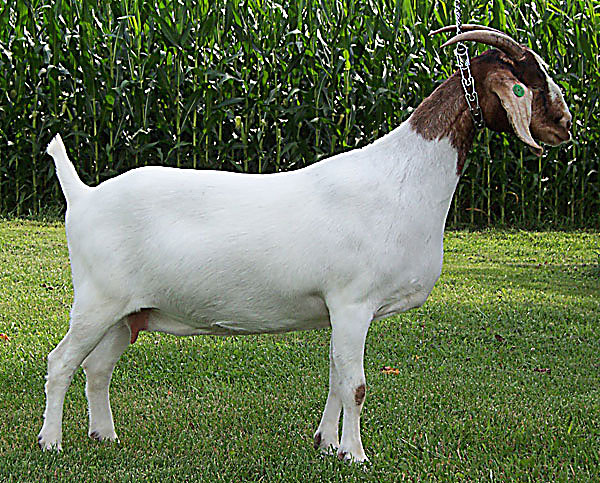 Breeding Goats
Balance and Eye Appeal
 Proportional
 Length and smoothness of front end
 Cleanliness thru shoulder and chest
 Levelness of topline and hip
Breeding Goats
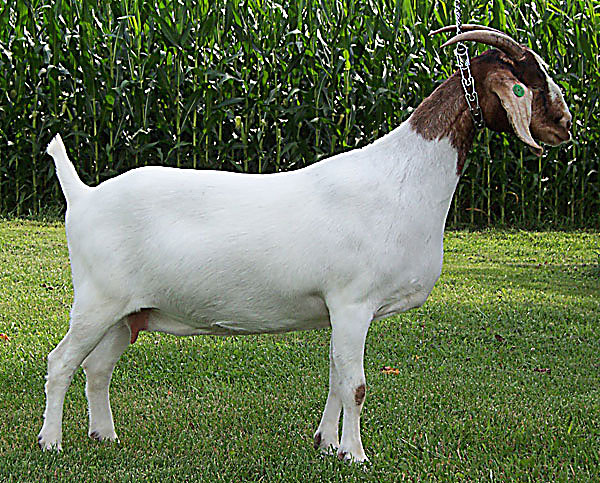 Breeding Goats
Muscle
 Indicators will be similar to market lamb evaluation
 Excessive muscle should be avoided
Breeding Goats
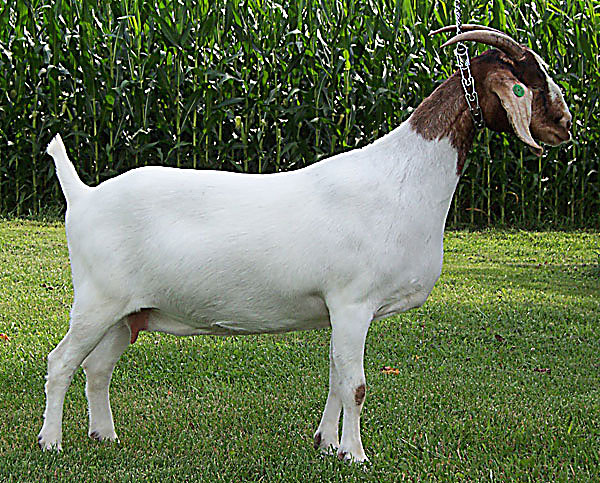 Objectives
List selection priorities of market and breeding goats in order of importance
Evaluate selection priorities of market and breeding goats
Understand the purpose of market and breeding goat selection